Starter
1.En été, quand il fait chaud, je porte un t-shirt.
In summer, when it’s hot, I wear a T-shirt.
2. En hiver, quand il fait froid, je porte des gants
In winter, when it’s cold, I wear gloves
3.J’aime le printemps car c’est amusant
I like spring because it’s fun
4. In autumn, when it’s windy, I wear a jacket
En automne, quand il y a du vent, je porte une veste
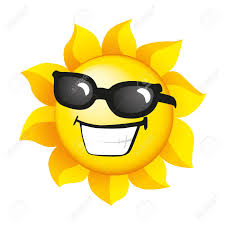 Lesson 1
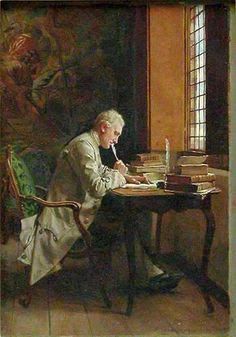 HW / Devoirs ___DUE IN ON ….
Cultural awareness research HW sheet
Retrieval starter OR speaking routine to be added
En classe	    		              Mardi…					              Il…                    Tu aimes le sport?
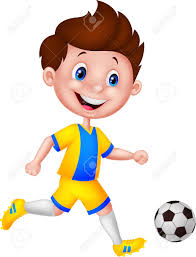 Objectives
I MUST be able to recognise sports in French

I SHOULD be able to name sports in French and say whether I like sport and which sport I play

I COULD add justifications and the future
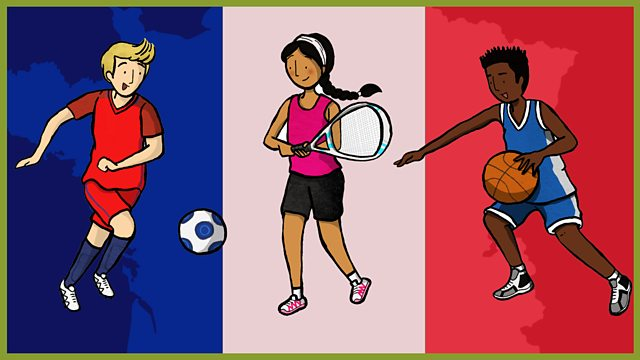 Comment dit-on… en français?
I play

Je jouE
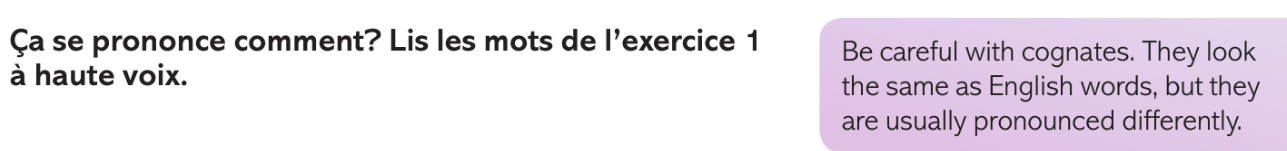 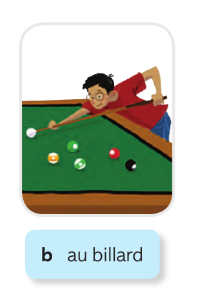 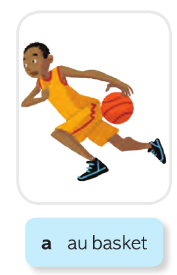 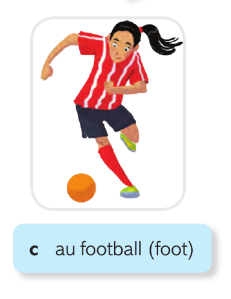 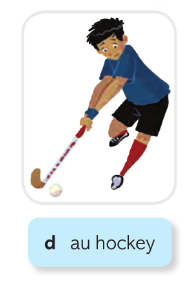 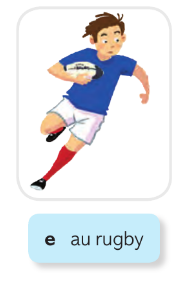 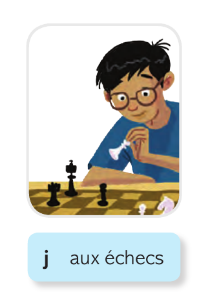 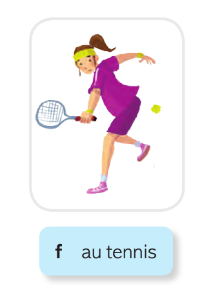 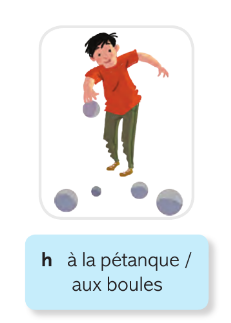 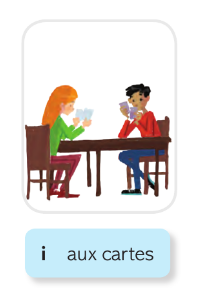 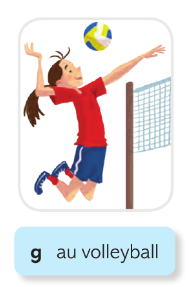 En classe	    		              Mardi…					              Il…                    Tu aimes le sport?
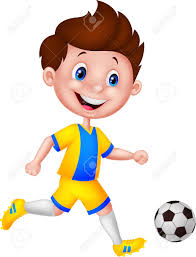 Objectives
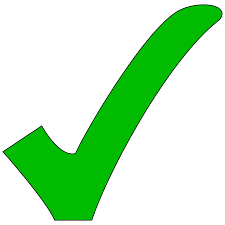 I MUST be able to recognise sports in French

I SHOULD be able to name sports in French and say whether I like sport and which sport I play

I COULD add justifications and the future
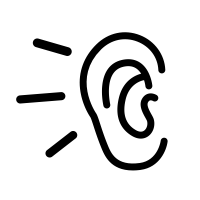 Écoutez
et
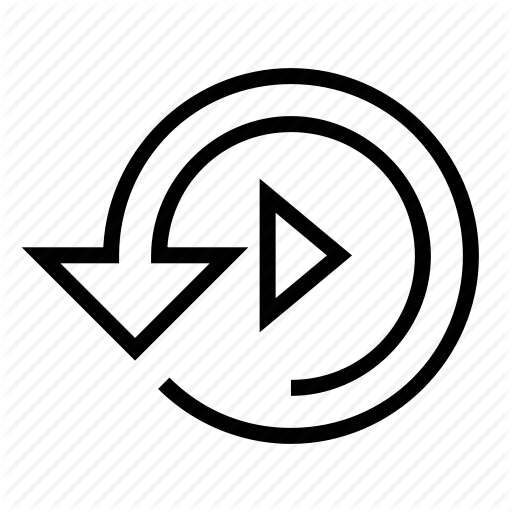 Répétez
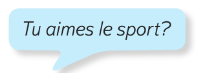 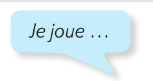 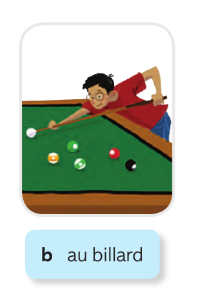 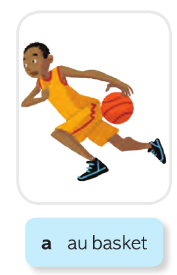 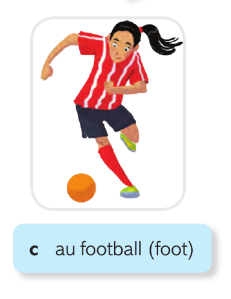 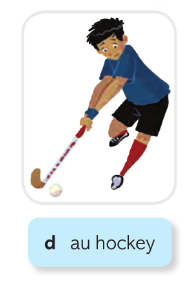 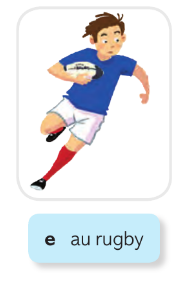 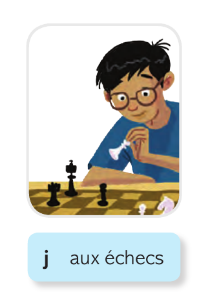 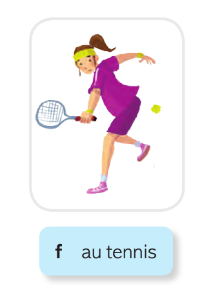 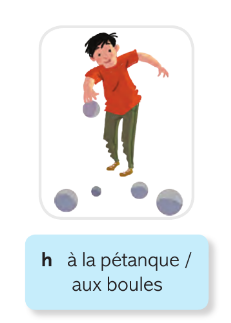 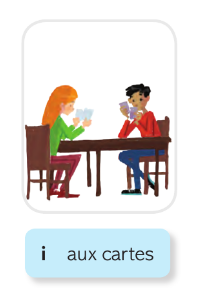 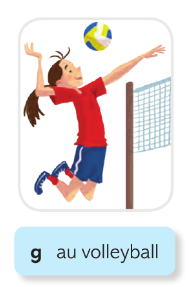 C’est A ou B?
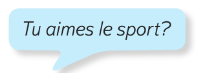 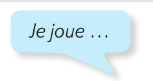 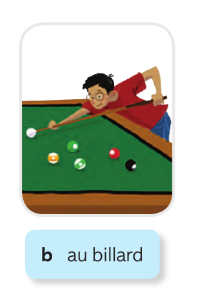 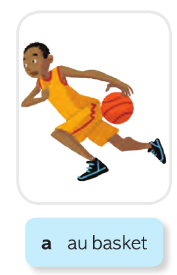 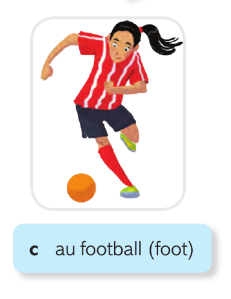 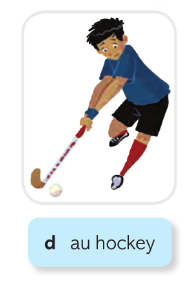 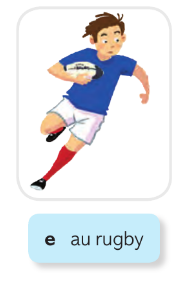 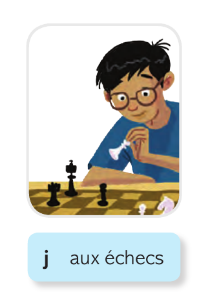 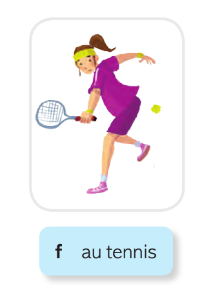 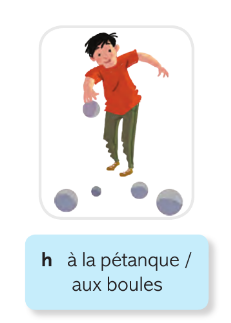 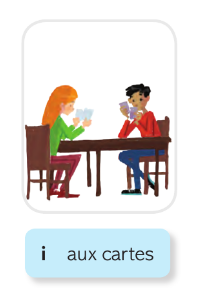 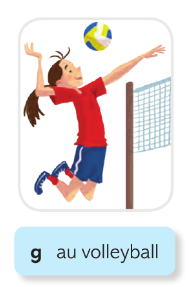 Slap the board
Je peux jouer?
Can I play?
 Je voudrais jouer!
I would like to play!

Je veux jouer s’il vous plait!
I want to play please!

Je peux écrire les points?
Can I write the score?
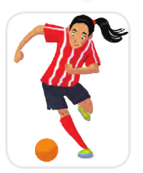 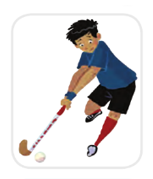 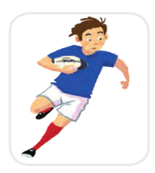 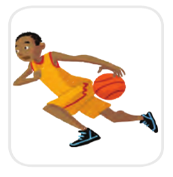 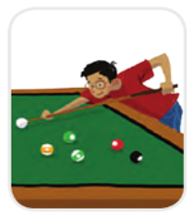 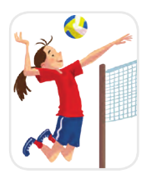 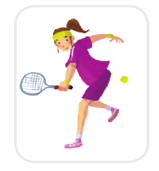 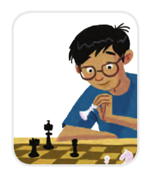 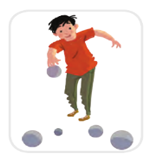 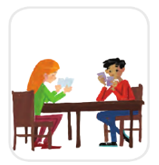 Qui a gagné / perdu?
J’ai / il  a/ elle a gagné!
= I / he / she has won!

J’ai / il a / elle a perdu!
= I / he / she has lost!

Match nul
= We’ve drawn

Bravo! Félicitations!
= Congratulations!

Ce n‘est pas juste! 
= Not fair!
CAR je suis… intelligent, 
travailleur
CAR je suis fatigué 
DONC je suis triste
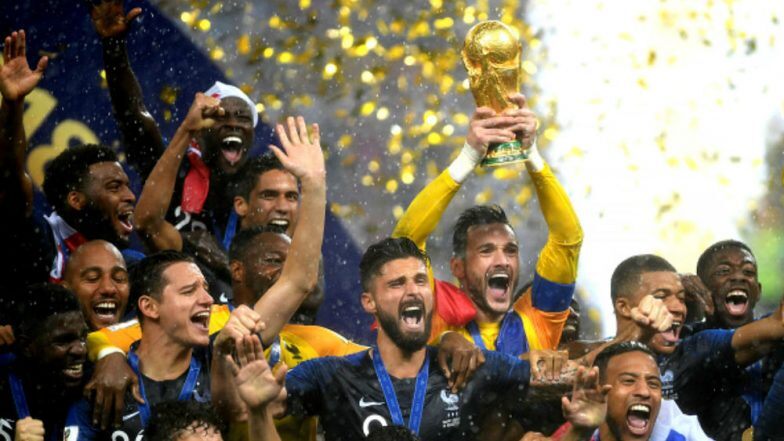 Comment dit on…en français?
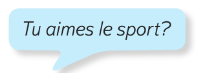 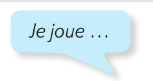 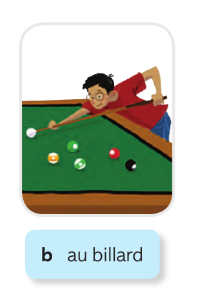 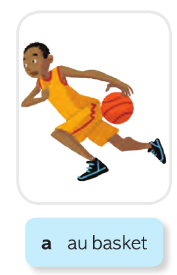 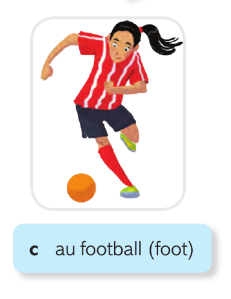 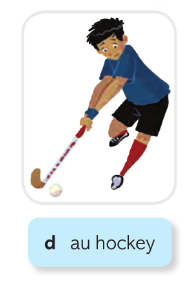 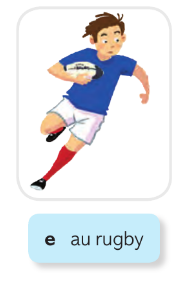 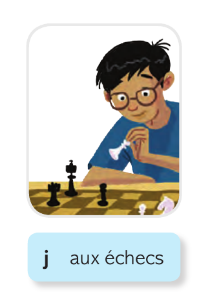 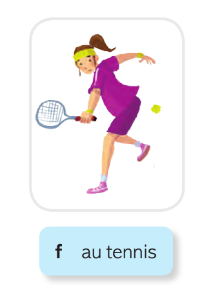 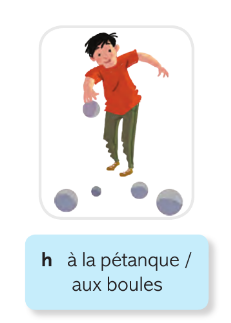 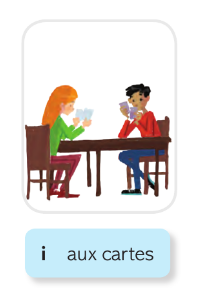 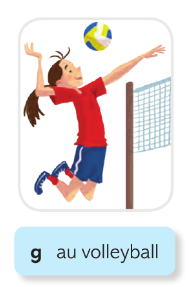 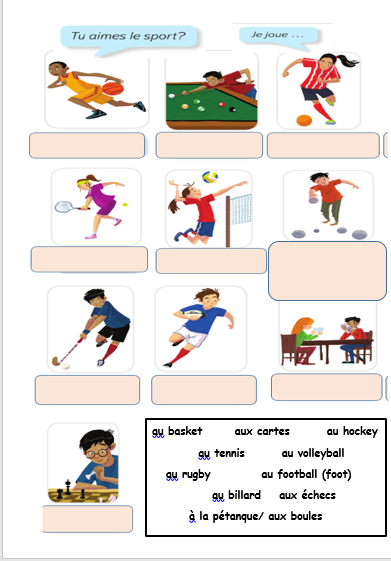 CH-défi: 
1- Explain AU/A LA/AUX
2- How would we say “in the future I would like to play”
C’était comment?
S.A.
  /10
Il me semble que…
Je crois fermement que…
Je pense que… Je trouve que…
J’estime que… Je suppose que…
Je dirais que…
  
A mon avis, c’était facile
A mon avis, c’était pas mal
A mon avis, c’était difficile
Très = very           Assez = quite
Un peu = a little         Plutôt = rather
CH-défi: 
1- Explain AU/A LA/AUX
2- How would we say “in the future I would like to play”
Copiez
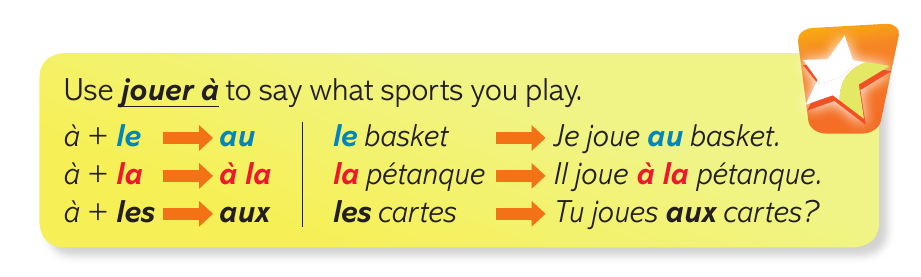 Masc
Fem
Pl
En classe	    		              Mardi…					              Il…                    Tu aimes le sport?
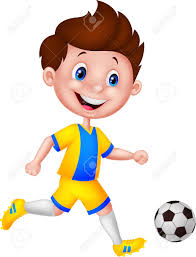 Objectives
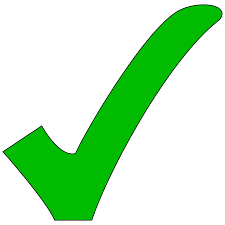 I MUST be able to recognise sports in French

I SHOULD be able to name sports in French 
and say whether I like sport (or not) and which sport I play

I COULD add justifications and the future
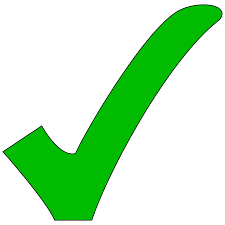 Ecrire - Tu aimes le sport?
Try to change all the underline details to make it your answer.
En paires
Passez la balle
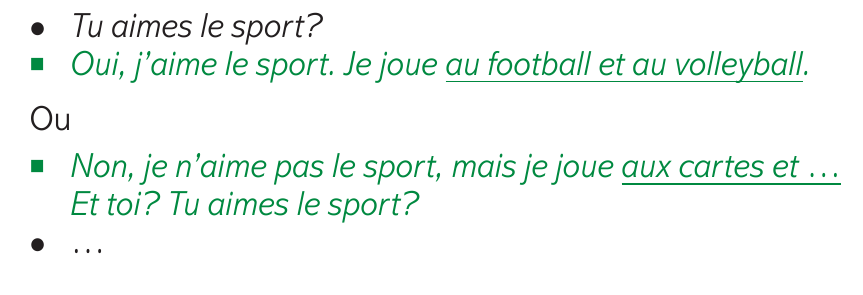 Lesson 2
Retrieval starter OR speaking routine to be added
En classe	    		              Mardi…					              Il…                    Tu es sportif/sportive?
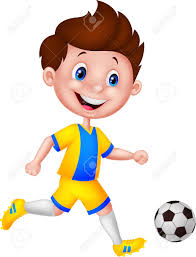 Objectives
I MUST be able to say whether I like sport and which sport I play
I SHOULD be able to conjugate « jouER » to talk about others and to use the negative form
I COULD add justifications and the future
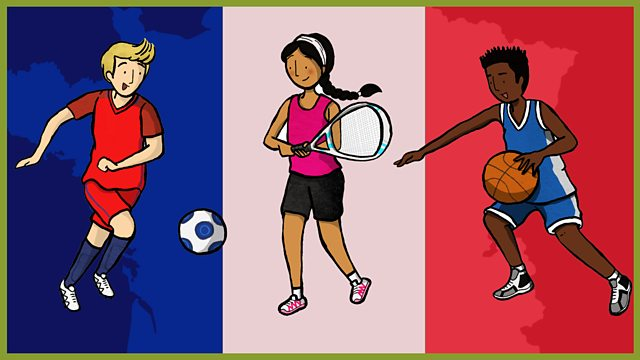 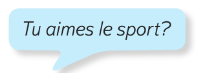 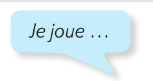 Ping-pong en paires – Je joue au / à la / aux …
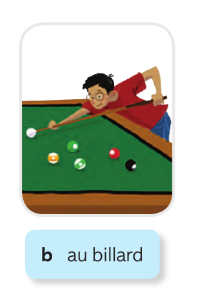 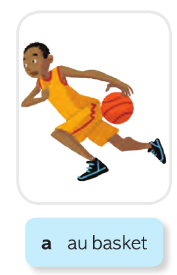 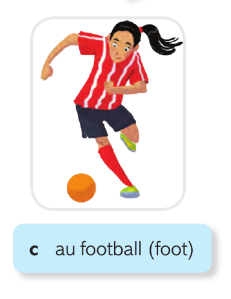 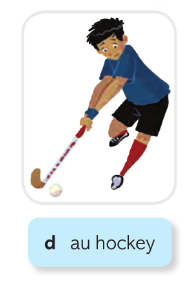 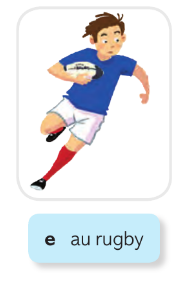 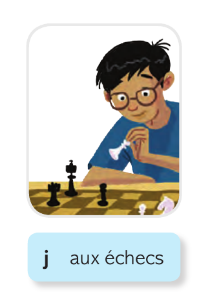 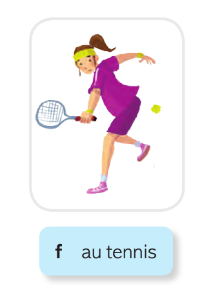 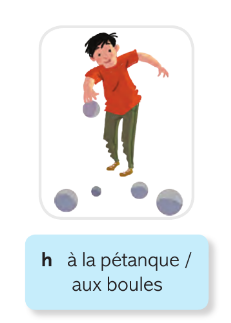 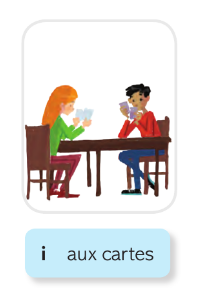 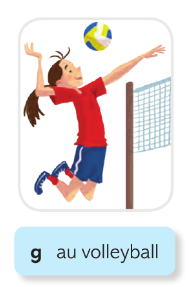 Le/la prof contre la classe
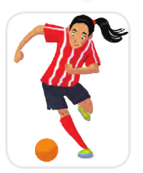 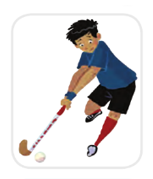 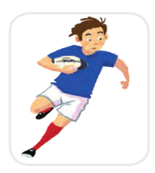 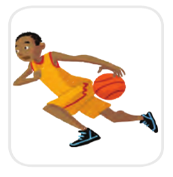 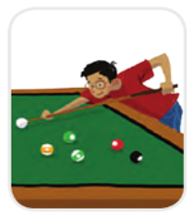 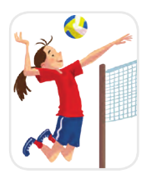 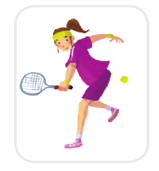 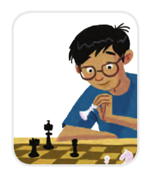 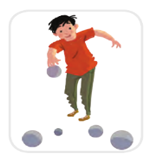 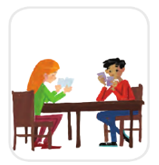 Qui a gagné / perdu?
J’ai / il  a/ elle a gagné!
= I / he / she has won!

J’ai / il a / elle a perdu!
= I / he / she has lost!

Match nul
= We’ve drawn

Bravo! Félicitations!
= Congratulations!

Ce n‘est pas juste! 
= Not fair!
CAR je suis… intelligent, 
travailleur
CAR je suis fatigué 
DONC je suis triste
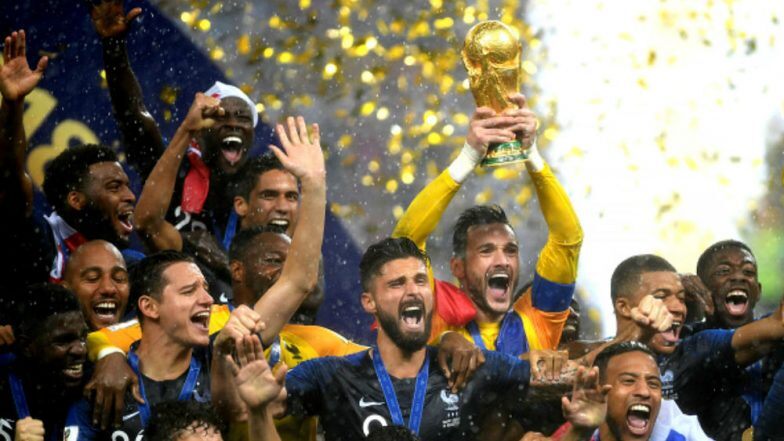 Exercice d’écoute
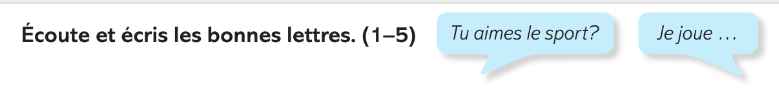 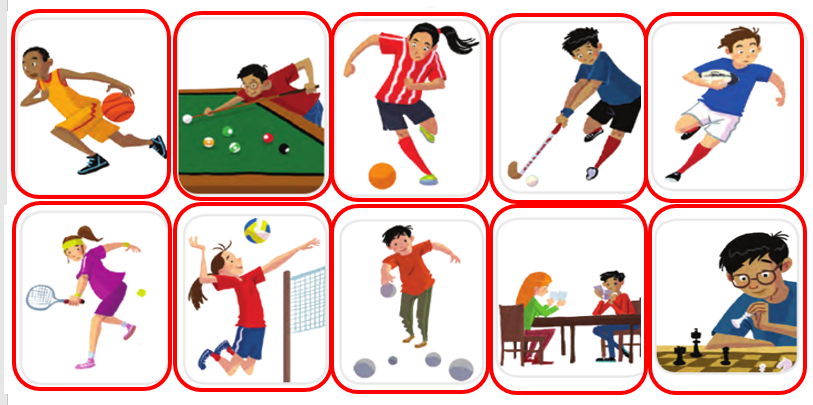 B
C
D
E
A
J
F
G
H
I
Exercice d’écoute
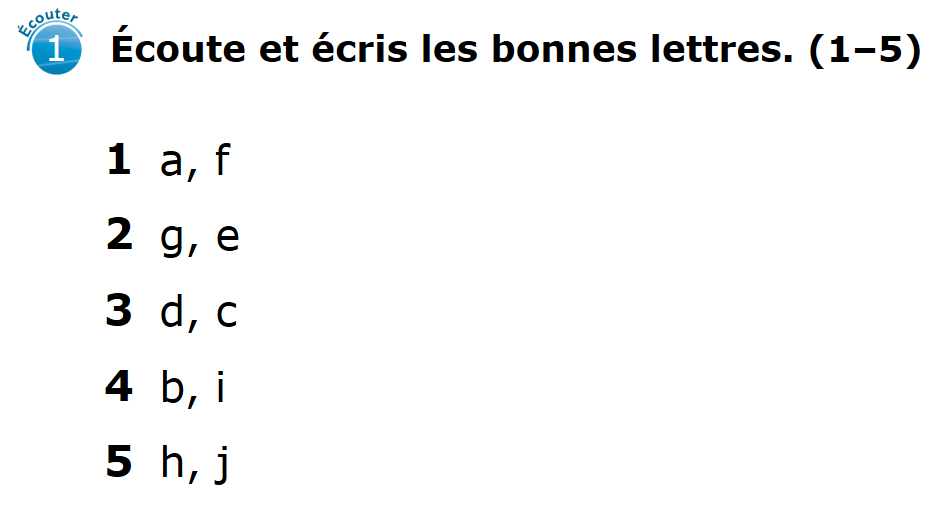 C’était comment?
S.A.
  /10
Il me semble que…
Je crois fermement que…
Je pense que… Je trouve que…
J’estime que… Je suppose que…
Je dirais que…
  
A mon avis, c’était facile
A mon avis, c’était pas mal
A mon avis, c’était difficile
Très = very           Assez = quite
Un peu = a little         Plutôt = rather
Comment dit on…en français?
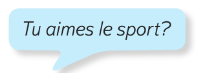 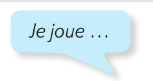 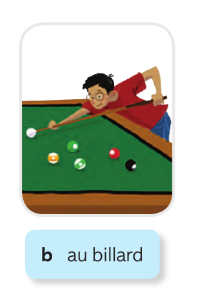 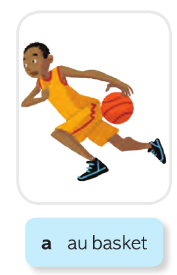 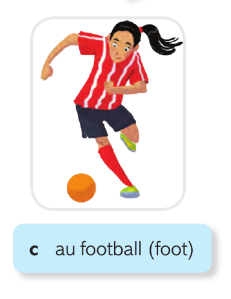 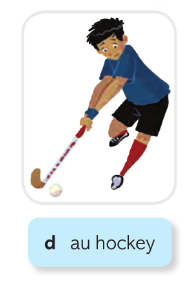 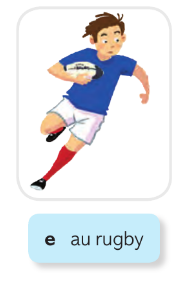 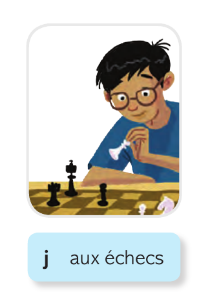 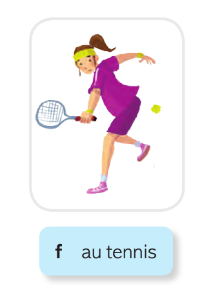 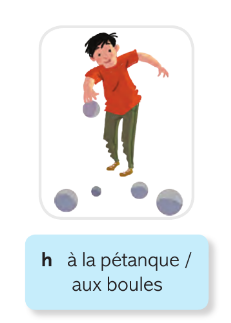 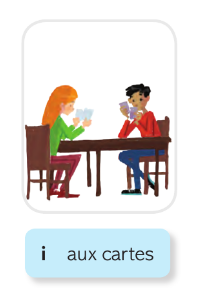 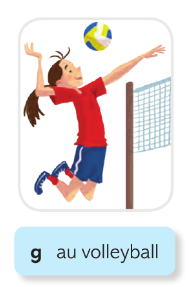 2 possible speaking activities

Telepathy game offers more support than the pair conversation
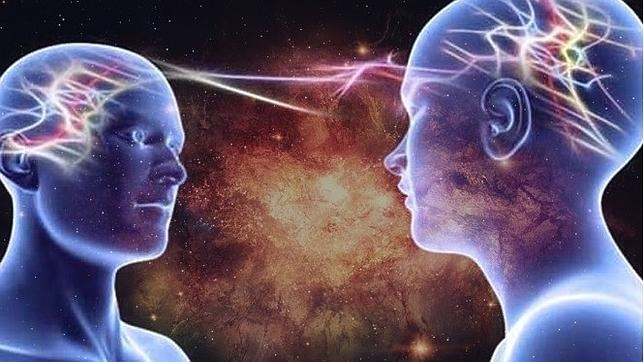 le sport
. Le matin,
car je pense que c’est
par contre je NE joue PAS
avec
à l’avenir, je voudrais jouer
car ca serait
En paires - Tu aimes le sport?
En classe	    		              Mardi…					              Il…                    Tu es sportif/sportive?
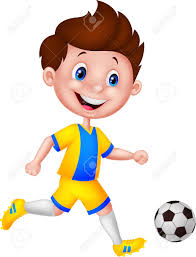 Objectives
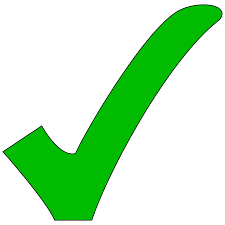 I MUST be able to say whether I like sport and which sport I play
I SHOULD be able to conjugate « jouER » to talk about others and to use the negative form
I COULD add justifications and the future
Differentiated slides for set 1 + set 2
Personal Pronouns
I
You ( singular or informal) 
He
She
We
We
You ( plural or formal) 
They ( males or mixed)
They ( females only)
= Je
                                   = tu 
= il 
= elle 
= on 
= nous 
                             = vous 
                             = ils
                          = elles
Personal Pronouns
I
You ( singular or informal) 
He
She
We
= Je
                   = Tu 

= Il 
= Elle 
= On
[Speaker Notes: SET 2]
What does the infinitive JOUER mean?
= TO play
The verb JOUER – TO play.
What is the first thing that we need to do?

Take off the ER.

What are we left with?
X
JOUER
JOU
This part is called 
“the Stem”
The verb JOUER – TO play.
What is the first thing that we need to do?

Take off the ER.

What are we left with? JOU
What do we do next? 
Add the correct endings to the stem depending on the person(pronoun)
This part is called 
“the Stem”
X
JOUER
The verb JOUER – TO play.
Take off the ER to leave the Stem, and add the following endings….
X
JOUER
Je 
tu 
il / elle / on 
nous 
vous 
ils/ elles
jou
jou
              jou
  jou
  jou
        jou
E
 ES
           E
   ONS
   EZ
        ENT
Copiez
The verb JOUER – TO play.
Take off the ER to leave the Stem, and add the following endings….
X
JOUER
Je 
tu 
il / elle / on
jou
jou
              jou
E
 ES
           E
Copiez
2 POSSIBLE WORKSHEETS
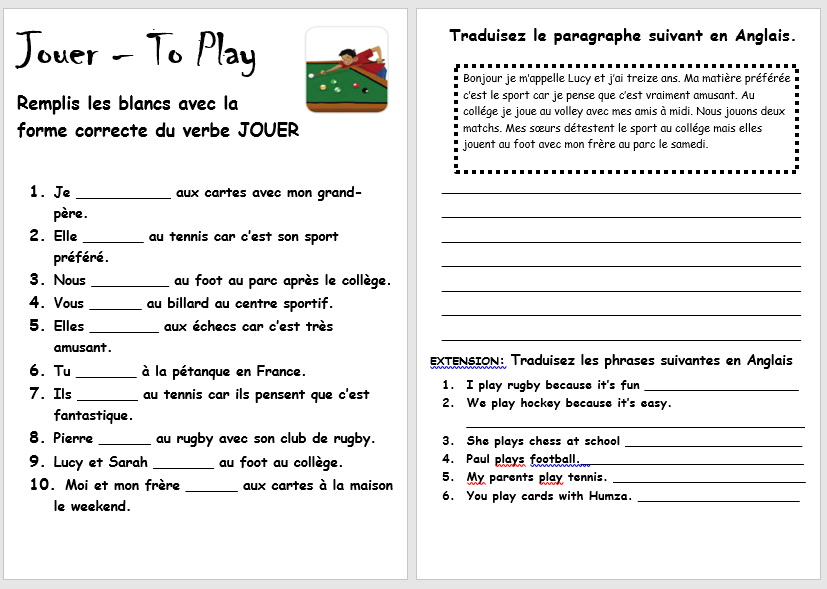 [Speaker Notes: SET 1]
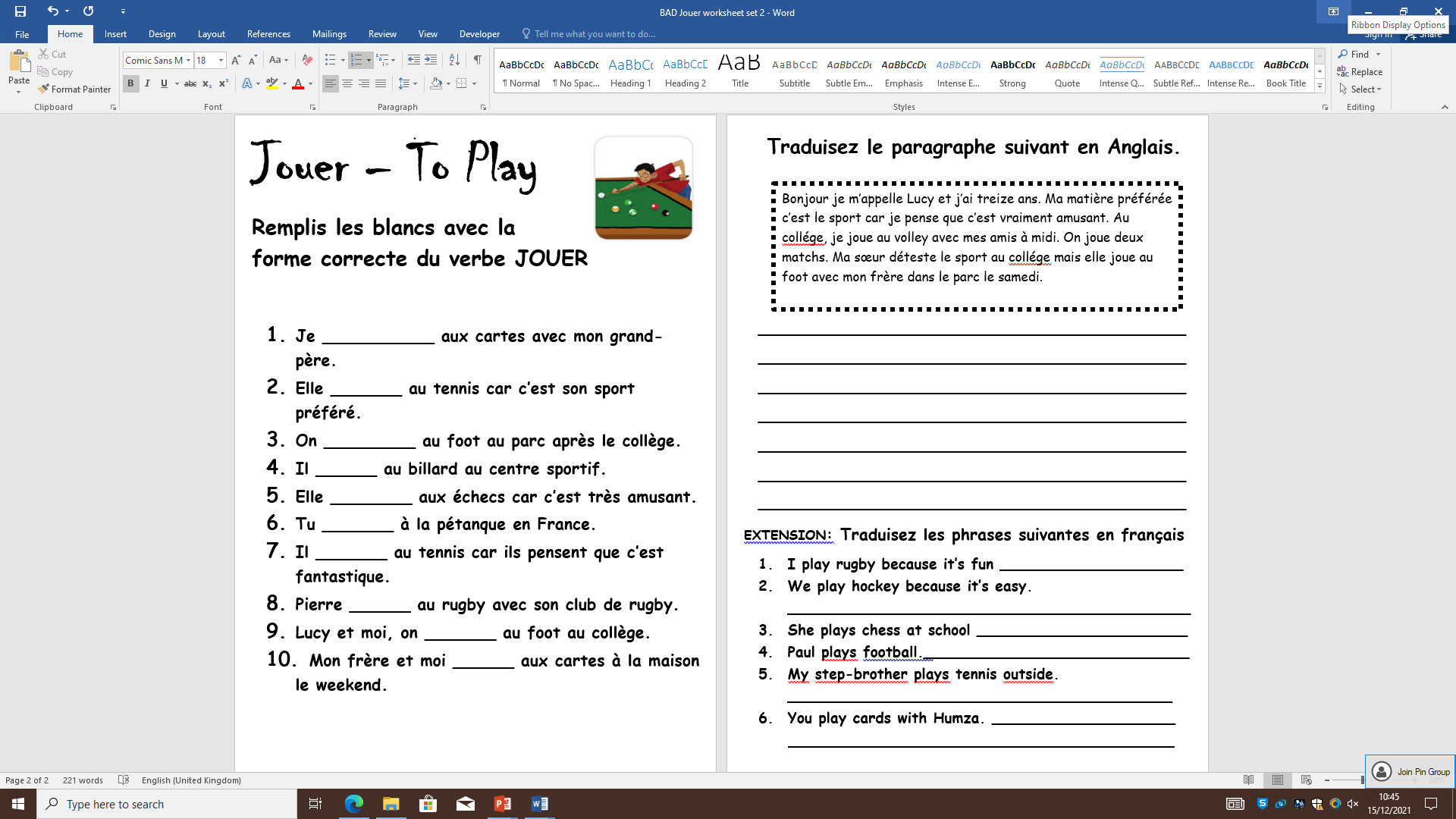 [Speaker Notes: SET 2]
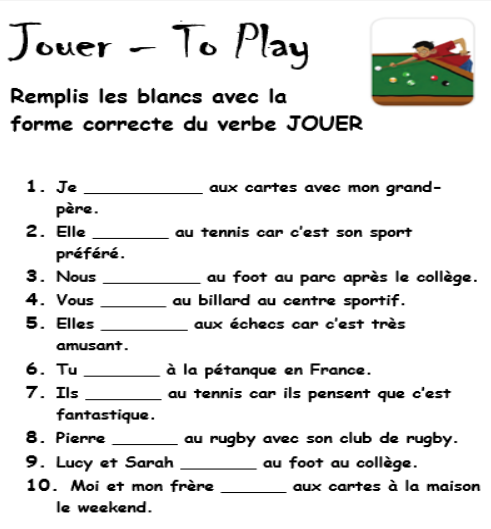 JOUE
JOUE
JOUONS
JOUEZ
JOUENT
JOUES
JOUENT
JOUE
JOUENT
JOUONS
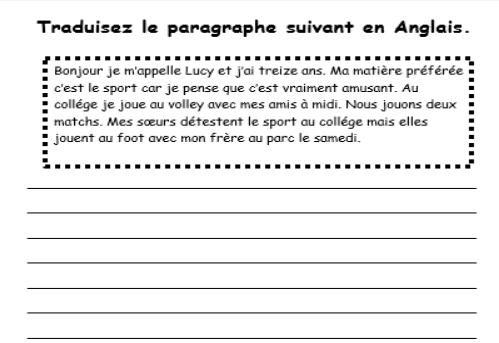 Hello My name is Lucy and I am 13.
My favourite subject is sport because I think that it’s really fun.
At school I play volleyball with my friends at lunchtime.We play 2 matches.
My sisters hate sport at school but they play football with my brother at the park on Saturday.
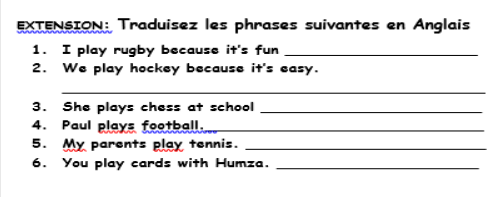 Je joue au rugby car c’est amusant.
Nous jouons/ on joue au hockey car c’est facile.
Elle joue aux echecs au collège.
Paul joue au foot.
Mes parents jouent au tennis.
Tu joues/ vous jouez aux cartes avec Humza.
C’était comment?
S.A.
  /
Il me semble que…
Je crois fermement que…
Je pense que… Je trouve que…
J’estime que… Je suppose que…
Je dirais que…
  
A mon avis, c’était facile
A mon avis, c’était pas mal
A mon avis, c’était difficile
Très = very           Assez = quite
Un peu = a little         Plutôt = rather
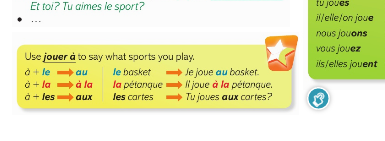 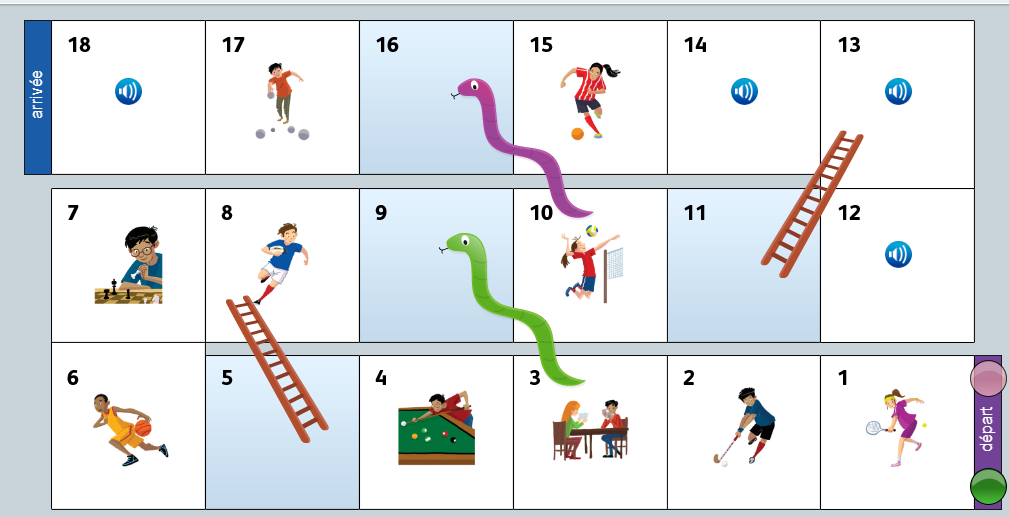 Lesson 3
En classe	    		              Mardi…					              Il…                    Ils sont sportifs?
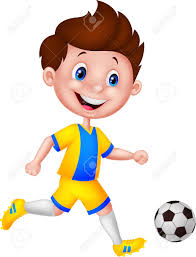 Objectives
I MUST be able to say whether I like sport and which sport I play
I SHOULD be able to use the negative and describe a photo 
I COULD add extra details
Starter- Negative structures
In listening and reading tests, always listen out for negative structures which can totally change the meaning!
Translate this sentence with your partner:
J’aime mon collège car les profs NE sont PAS trop sévères et nous N’avons PAS trop de devoirs
= I like my school because the teachers AREN’T TOO STRICT and we DON’T have too much homework

LISTEN OUT FOR THE NE & PAS!!!
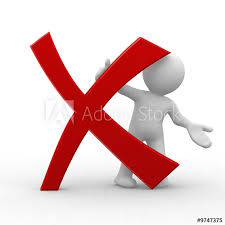 The negative
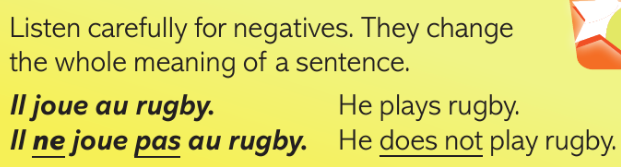 Copiez!
2 possible speaking activities

Telepathy game offers more support than the pair conversation
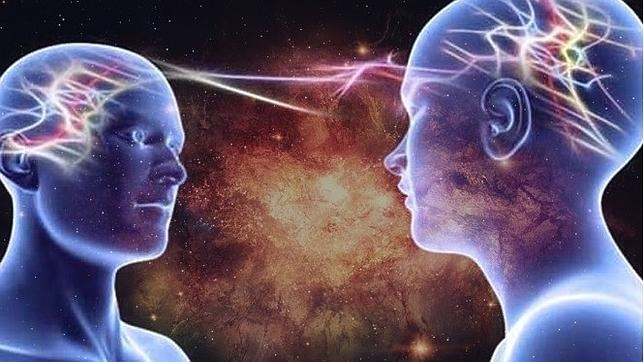 le sport
. Le matin,
car je pense que c’est
par contre je NE joue PAS
avec
à l’avenir, je voudrais jouer
car ca serait
En paires - Tu aimes le sport?
Exercice d’écoute
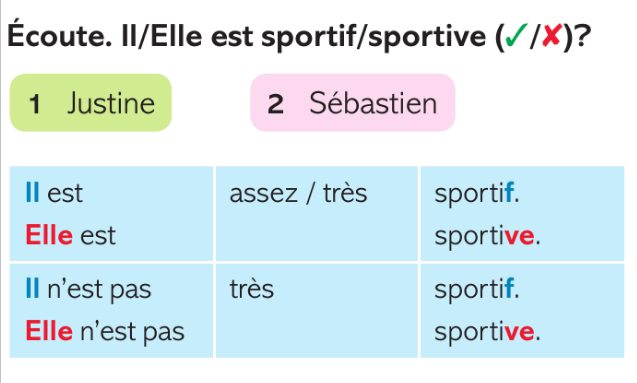 Quelles activités font Justine et Sébastien?
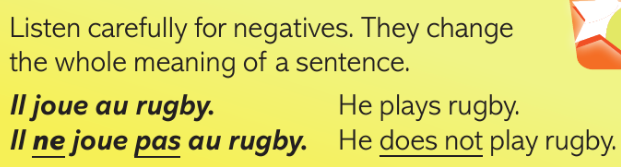 CH-défi: write what Justine and Sebastien do not like/play.
Exercice d’écoute
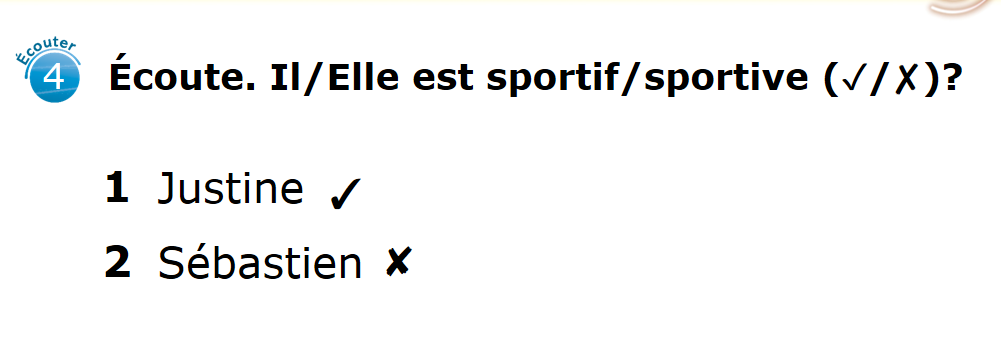 Quelles activités font Justine et Sébastien?
Plays hockey / volleyball / basketball -- doesn’t play football
Plays chess / snooker / football on the Playstation -- doesn’t like sport
CH-défi: write what Justine and Sebastien do not like/play.
C’était comment?
S.A.
  /10
Il me semble que…
Je crois fermement que…
Je pense que… Je trouve que…
J’estime que… Je suppose que…
Je dirais que…
  
A mon avis, c’était facile
A mon avis, c’était pas mal
A mon avis, c’était difficile
Très = very           Assez = quite
Un peu = a little         Plutôt = rather
En classe	    		              Mardi…					              Il…                    Ils sont sportifs?
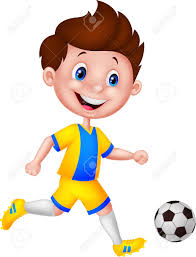 Objectives
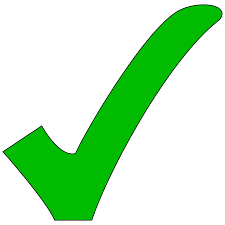 I MUST be able to say whether I like sport and which sport I play
I SHOULD be able to use the negative 
and describe a photo 
I COULD add extra details
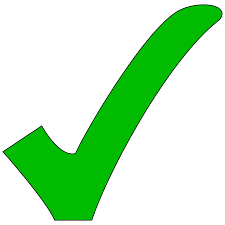 GCSE Photo description
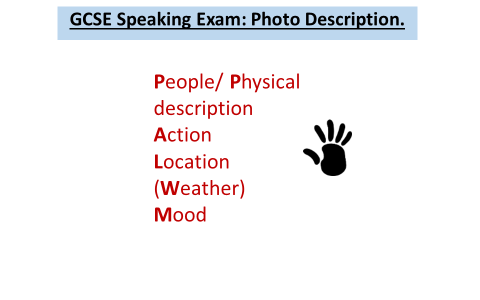 Faulty description
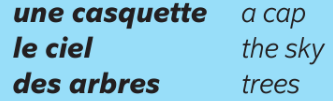 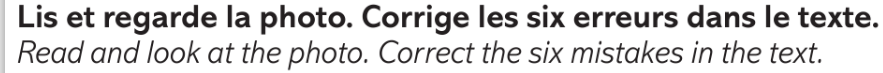 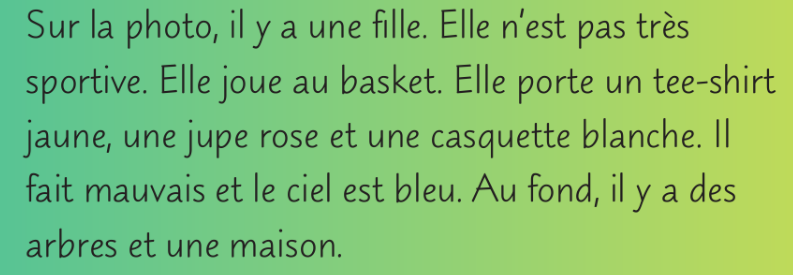 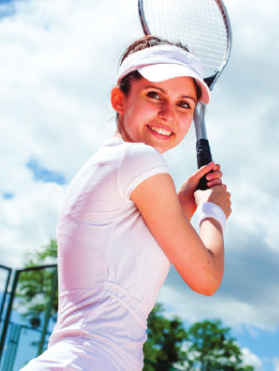 CH-défi: copy and translate these words related to photo description: 
au fond / au centre / à gauche / à droite / une fille / une femme / un garcon / un homme
Faulty description
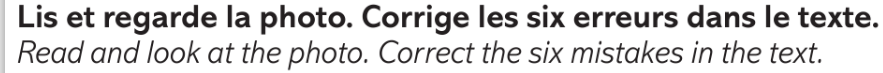 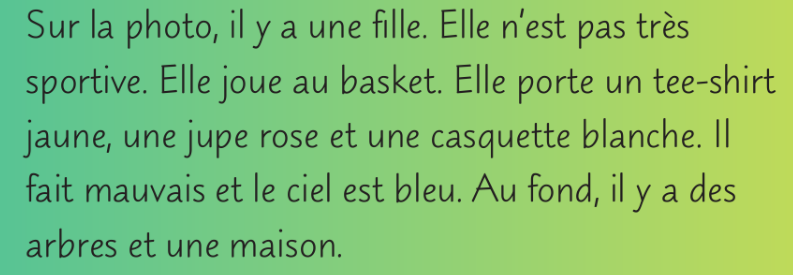 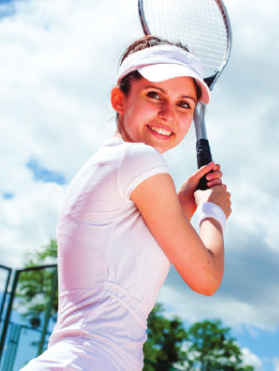 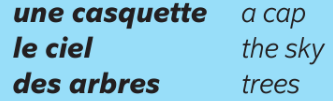 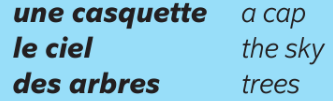 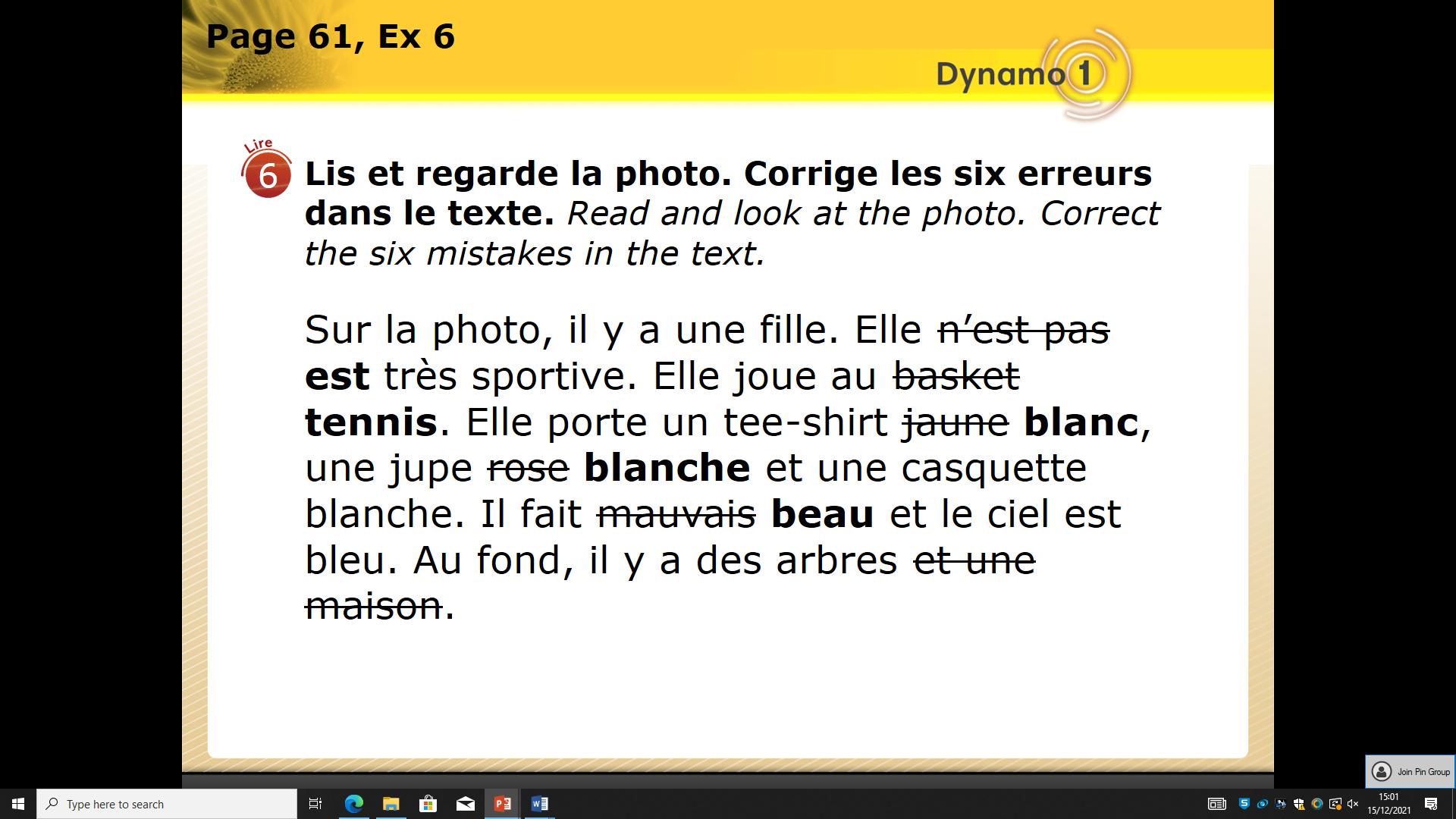 C’était comment?
S.A.
  /6
Il me semble que…
Je crois fermement que…
Je pense que… Je trouve que…
J’estime que… Je suppose que…
Je dirais que…
  
A mon avis, c’était facile
A mon avis, c’était pas mal
A mon avis, c’était difficile
Très = very           Assez = quite
Un peu = a little         Plutôt = rather
CH-défi: copy and translate these words related to photo description: 
au fond 
au centre
à gauche
à droite
une fille
une femme
un garcon
un homme
At the back
In the centre
On the left
On the right
A girl
A woman
A boy
A man
3 possible writing tasks1- the worksheet (Could be used for HW)2- the tangled description3- The photo description
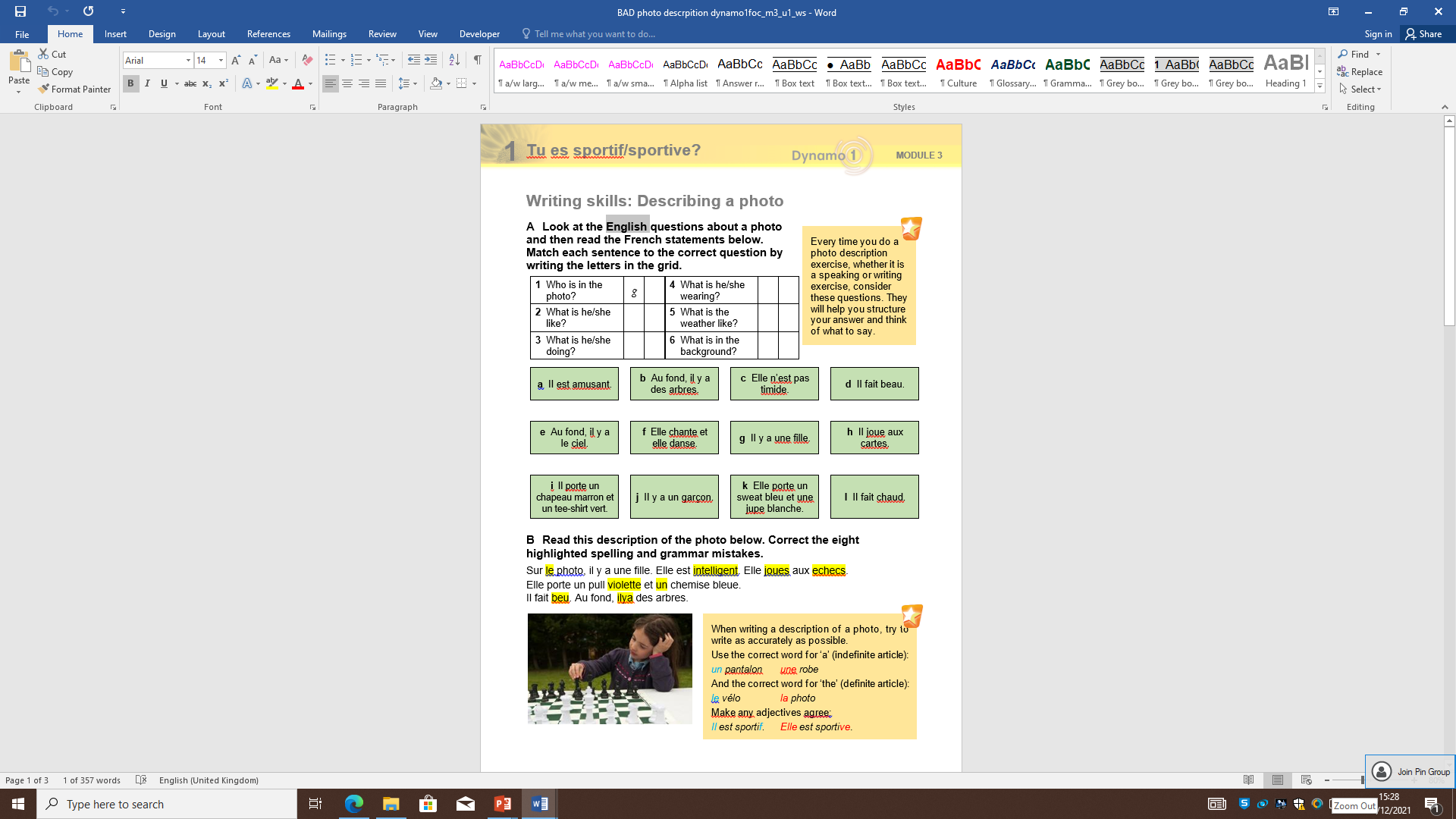 Tangled description
Francais
Anglais
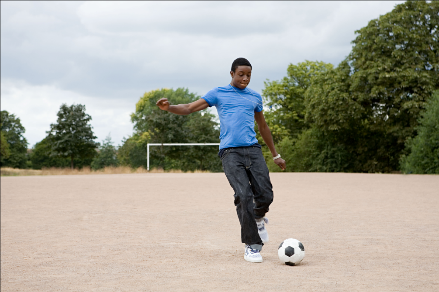 _________________________________________________________________________________________________________________________________________________________________________________________________________________________________________________________________________________________________________________________________________________________________________________________________________________________________________________________
_________________________________________________________________________________________________________________________________________________________________________________________________________________________________________________________________________________________________________________________________________________________________________________________________________________________________________________________
On the photo, il y a un garçon. He is wearing un t-shirt bleu et a pair of trousers noir. I think qu’il est sporty car he is playing football. Il est outside. In my opinion, il ne fait pas très beau because there are des nuages dans le ciel. Also, il y a some trees.
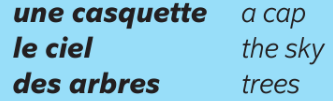 [Speaker Notes: Pps to do English side first then Spanish.]
Tangled description
Francais
Anglais
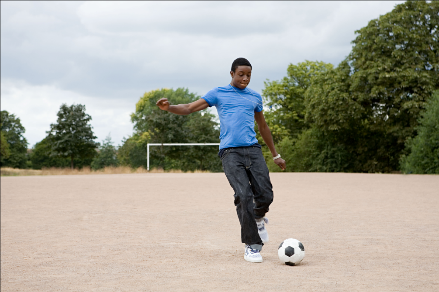 Sur la photo, il y a un garçon. 
Il porte un t-shirt bleu et un pantalon noir. 
Je pense qu’il est sportif car il joue au foot. 
Il est dehors. 
A mon avis, il ne fait pas très beau car il y a des nuages dans le ciel.
Aussi, il y a des arbres.
On the photo, there is a boy. 
He is wearing a blue t-shirt and a black pair of trousers. 
I think that he is sporty because he is playing football. 
He is outside. 
In my opinion, the weather is not very nice because there are some clouds in the sky. 
Also, there are some trees.
On the photo, il y a un garçon. He is wearing un t-shirt bleu et a pair of trousers noir. I think qu’il est sporty car he is playing football. Il est outside. In my opinion, il ne fait pas très beau because there are des nuages dans le ciel. Also, il y a some trees.
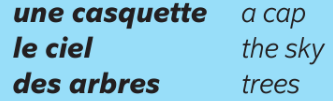 [Speaker Notes: Pps to do English side first then Spanish.]
Exercice écrit
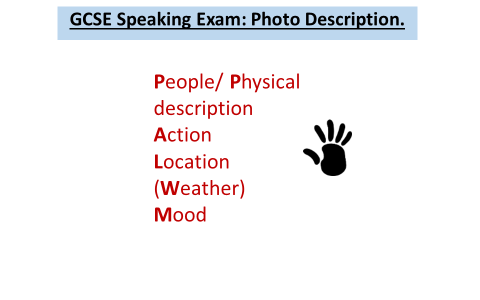 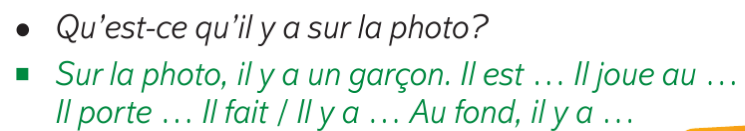 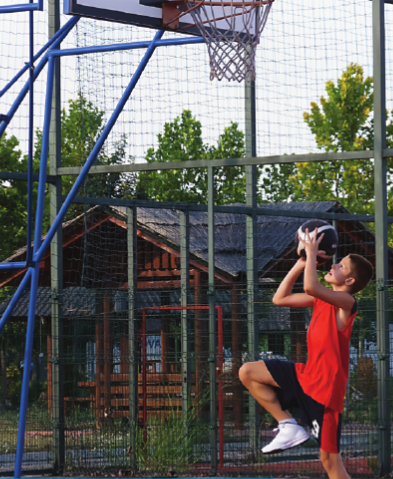 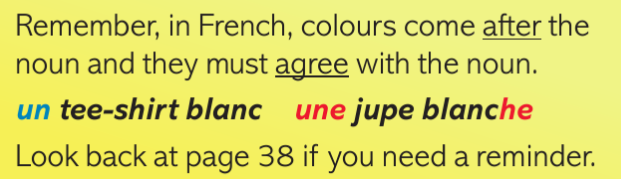 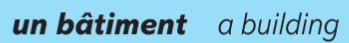 C’était comment?
S.A.
Il me semble que…
Je crois fermement que…
Je pense que… Je trouve que…
J’estime que… Je suppose que…
Je dirais que…
  
A mon avis, c’était facile
A mon avis, c’était pas mal
A mon avis, c’était difficile
Très = very           Assez = quite
Un peu = a little         Plutôt = rather
POSSIBLE HW
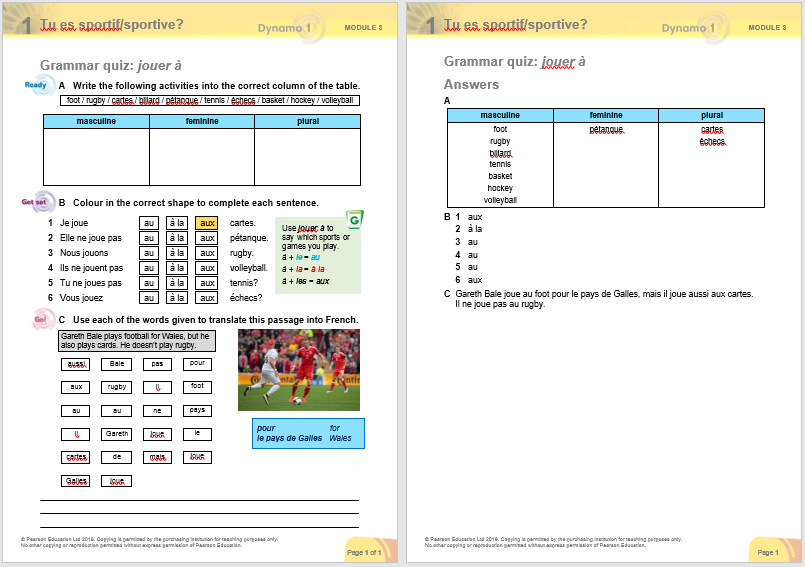 EXTRA RESOURCES
Tips for dealing with unfamiliar vocabulary
Look for cognates / near cognates
Look for words similar to other languages
Look for words you already know
Use context (the words around)
Use process of elimination
Use grammar rules to help you (eg. plurals / feminine / masculine)
Use a dictionary / glossary
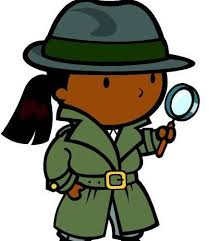